DENGUE
Dr. Dinesh. K
DENGUE
Mosquito-borne viral disease
Flaviviridae family – Serotypes includes DENV-1, DENV-2, DENV-3 and DENV-4
Transmitted by female mosquitoes mainly of the species Aedes aegypti
Ranges from subclinical disease to severe flu-like symptoms 
Rarely, people develop severe dengue
At risk population is about 50% of world [ 70% in Asia ]
FACTORS – DENGUE RISE
TRANSMISSION
Mosquito-to-human
Extrinsic incubation period (EIP). The EIP takes about 8-12 days
Intrinsic incubation period ranges from 3-14 day
Ambient temperature is between 25-28°C
Trans-ovarial infection present
A.aegypti brreds in stagnant clear water sources
Feeds in dawn and dusk timings
TRANSMISSION
Human-to-mosquito transmission
Can occur 2 days before someone shows symptoms of the illness , up to 2 days after the fever has resolved 
Risk of mosquito infection is positively associated with high viremia and high fever
Viremia lasts for about 4-5 days, but viremia can last as long as 12 days
Materno-Fetal - pre-term birth, low birthweight, and fetal distress
DENGUE - PATHOGENESIS
Immune mediated damage
DENV specific T cells appear protective
Cytokine storm heralds onset of vascular leakage
Dendritic cells, monocytes, macrophages – predominant sources of cytokines
Target for vascular leakage – postcapillary venules
PATHOGENESIS
DENGUE - PATHOGENESIS
Dengue 2 & 3 causes severe disease frequently
Higher levels of NS1Ag correlates to rusk of DHF
NS1Ag activates complement which complex with Ag-Ab units
CLINICAL PHASES
FEBRILE PHASE ( 5-8 DAYS) 
CRITICAL / LEAKAGE PHASE (48-72 HOURS)
RECOVERY PHASE
FEBRILE PHASE
Lasts 2-7 days
facial  flushing, skin  erythema, generalised body ache, myalgia, arthralgia  and headache can be seen
Positive tourniquet  test  in  this  phase  increases  the probability  of  dengue
Mild haemorrhagic manifestations  like petechiae and  mucosal membrane  bleeding (e.g.  nose  and  gums)  may be seen
Progressive decrease  in  total  white  cell count is earliest lab finding
CRITICAL PHASE
Progressive  leukopenia followed  by  a  rapid  decrease  in  platelet  count  usually  precedes plasma leakage
Period  of  clinically  significant  plasma  leakage usually lasts 24–48 hours
Pleural  effusion  and ascites  may  be  clinically  detectable
Shock  occurs  when  a  critical  volume  of  plasma  is  lost  through  leakage
Diastolic BP rises causing narrow pulse BP initially , prior to hypotensive shock
RECOVERY PHASE
Extravascular compartment  fluid  takes  place  in  the  following  48–72  hours
General well-being  improves,  appetite  returns,  gastrointestinal  symptoms  abate,  haemodynamic status  stabilizes  and  diuresis  ensues
Generalized  pruritus with recovery rash may be seen
Respiratory  distress  from  massive  pleural  effusion  and  ascites  will  occur  at  any  time  if excessive  intravenous  fluids  have  been  administered
SEVERE DENGUE
Initial  stage  of  shock, the  compensatory  mechanism  which  maintains  a  normal  systolic  blood  pressure  also produces  tachycardia  and  peripheral  vasoconstriction 
Diastolic  pressure  rises  towards  the  systolic  pressure  and  the  pulse  pressure  narrows 
Finally,  there  is  decompensation  and  both pressures  disappear  abruptly
Prolonged  hypotensive  shock  and  hypoxia  may  lead  to multi-organ failure 
Major bleeding almost  always associated  with  profound  shock  since  this,  in  combination  with  thrombocytopaenia, hypoxia  and  acidosis,  can  lead  to  multiple  organ  failure  and  advanced  disseminated intravascular  coagulation
INVESTIGATIONS
VIROLOGICAL – 
RT-PCR ( costly )
 NS1Ag ELISA
SEROLOGICAL
IgM ELISA 
IgM antibodies are detectable ~1 week after infection and are highest at 2 to 4 weeks after the onset of illness
INVESTIGATIONS
CBC – Hb , PCV, plt
LFT
RFT
RBS
CXR
USG- abdomen
PT-INR, aPTT
TREATMENT
No specific treatment for dengue fever
Paracetamol for fever
Fluids administration depending upon clinical phase
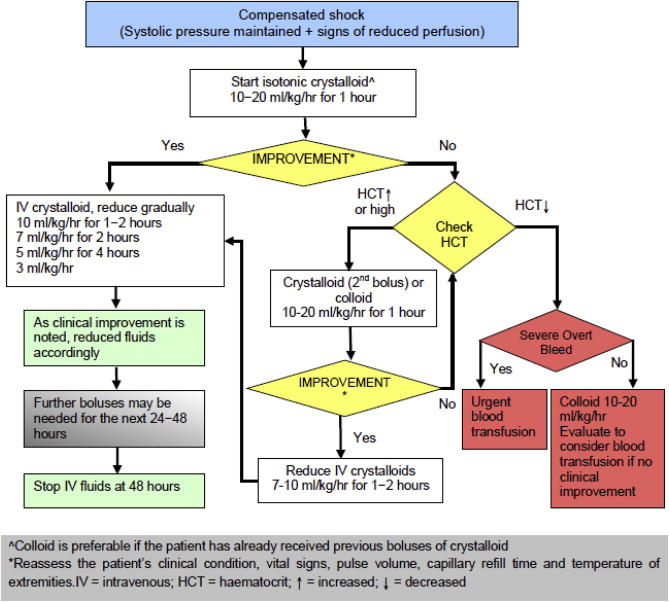 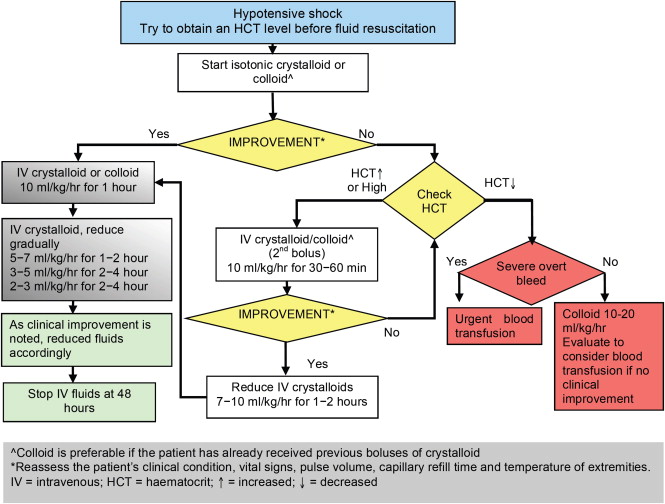 Platelets in Dengue
Bone marrow depression
Increased apoptosis stimulated by DENV
Platelet antibodies
Thrombasthenia
DENGUE VACCINE
PHASE 3 HUMAN trials
All 4 DENV strains
3 dose regimen
 Found more effective in children
THANK YOU